Governing in a post-pandemic environment: Navigating Your Board role within anew reality
Owning Student Learning During Change
Webinar #2:  October 14, 2020
[Speaker Notes: NOTE:
To change the  image on this slide, select the picture and delete it. Then click the Pictures icon in the placeholder to insert your own image.]
OWNING STUDENT LEARNING DURING CHANGE
Board of Directors:
To serve as the highest level of leadership by directing academic, fiscal and operational performance and holding management accountable for results within the parameters of the directing goals.
Accountable/Accountability:
Accepting complete responsibility for academic, fiscal and operational actions and being able to give a satisfactory reason for the actions and/or a satisfactory report on results/outcomes.
OWNING STUDENT LEARNING DURING CHANGE
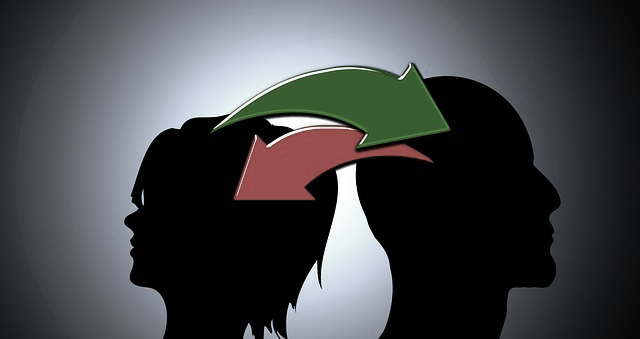 To demonstrate ownership of your governance role is to apply, consistently, the understanding of the director/accountability exchange to your governance practices.
OWNING STUDENT LEARNING DURING CHANGE
Ensure Outcomes-Based Reporting Based on Metrics /Goals. . . 
with Inputs-Related Discussion
OUTCOMES

(Impact/changes/Effectiveness)
Inputs

(Academy Resources)
Outputs

(Delivery on Resources)
Satisfactory Results
Satisfactory Reasons
OWNING STUDENT LEARNING DURING CHANGE
Ensure Outcomes-Based Reporting Based on Metrics/Goals. . . 
with Inputs-Related Discussion
OUTCOMES

(Impact/changes/Effectiveness)
Inputs

(Academy Resources)
Outputs

(Delivery on Resources)
Ends
Means
OWNING STUDENT LEARNING DURING CHANGE
OWNING STUDENT LEARNING DURING CHANGE
ENDS
OWNING STUDENT LEARNING DURING CHANGE
MEANS
OWNING STUDENT LEARNING DURING CHANGE
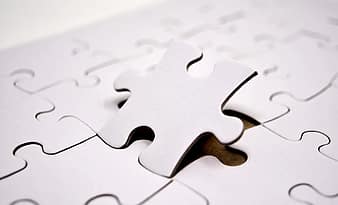 PIECING IT ALL TOGETHER
OWNING STUDENT LEARNING DURING CHANGE
OWNING STUDENT LEARNING DURING CHANGE
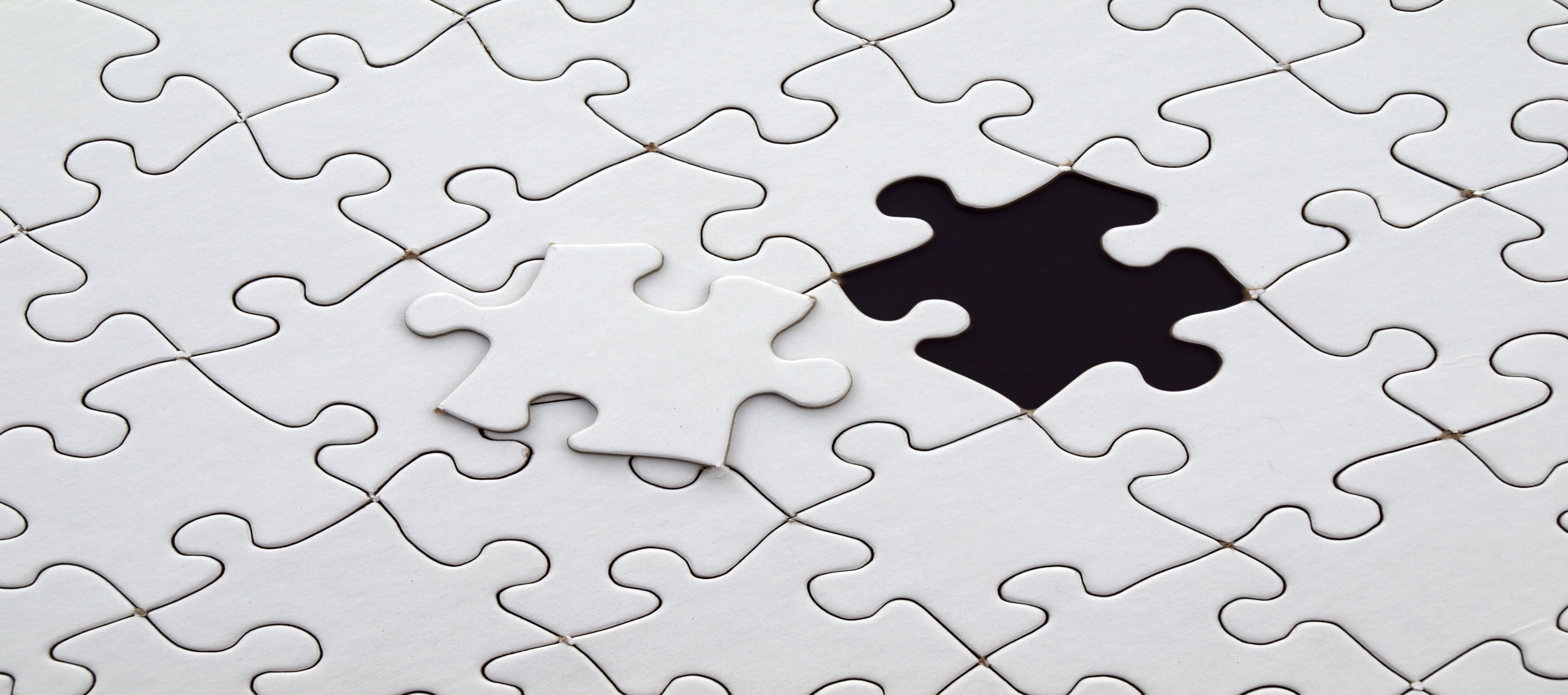 BUT DON’T MISS A PIECE . . .
This Photo by Unknown Author is licensed under CC BY-SA
OWNING STUDENT LEARNING DURING CHANGE
OWNING STUDENT LEARNING DURING CHANGE
OWNING STUDENT LEARNING DURING CHANGE
“The secret of change is to focus all your energy not on fighting the old, but on building the new.”
Socrates
OWNING STUDENT LEARNING DURING CHANGE
THANK YOU FOR PARTICIPATING
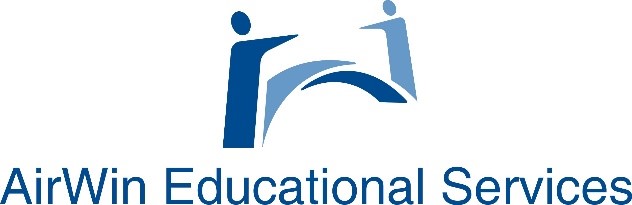 Angela L. Irwin4521 Henry DriveBeaverton, MI  48612989-239-7555Email:  angela@airwinllc.com